Dynamic Modeling of the Atmosphere–Ocean System
GEO101
Spring 2023
Contents
Need for dynamic models
General circulation model
GCM predictions
Validation
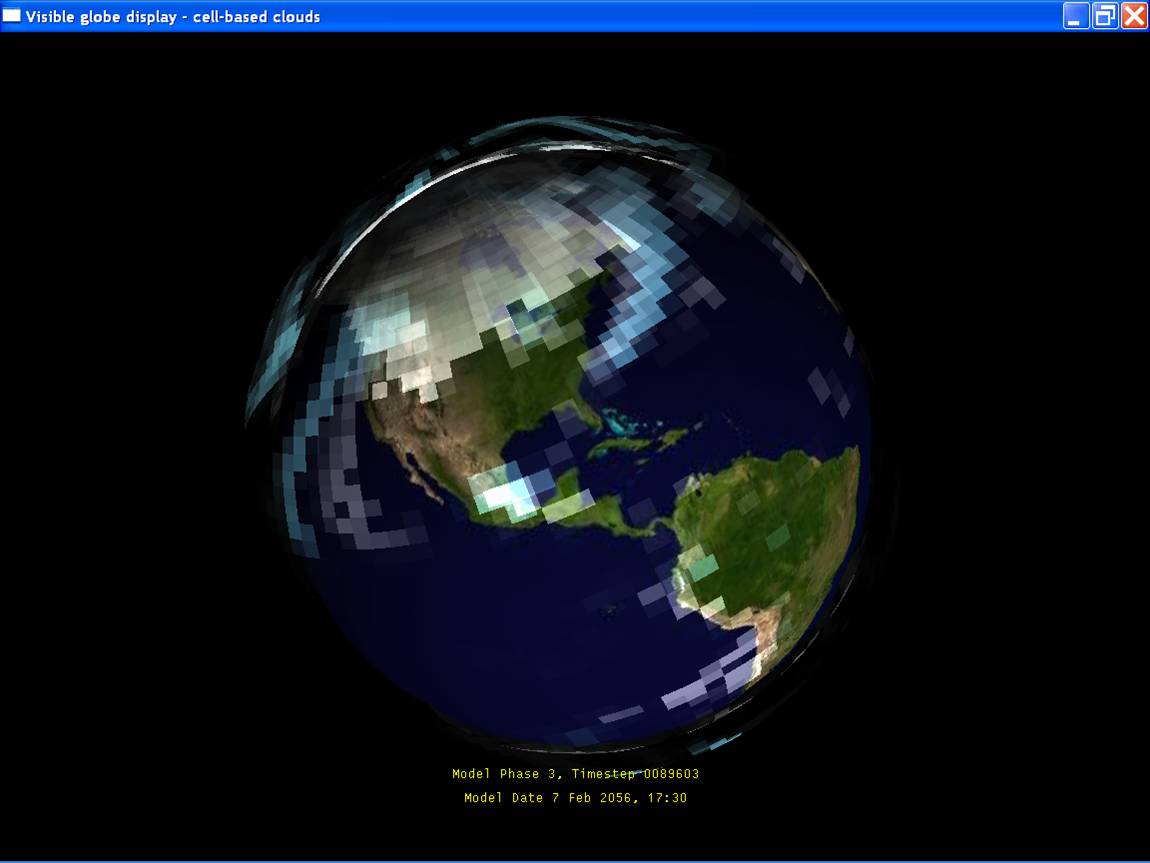 Soil
Water
Plant
Growth
The need for dynamic models
So far, only simple, static models:
System diagram: couplings
Soil
Water
Plant Growth
Soil
Water
Plant
Growth
The need for dynamic models
So far, only simple, static models:
System diagram: couplings

Build graphs to show size and direction
Soil
Water
Plant Growth
Soil
Water
Plant
Growth
The need for dynamic models
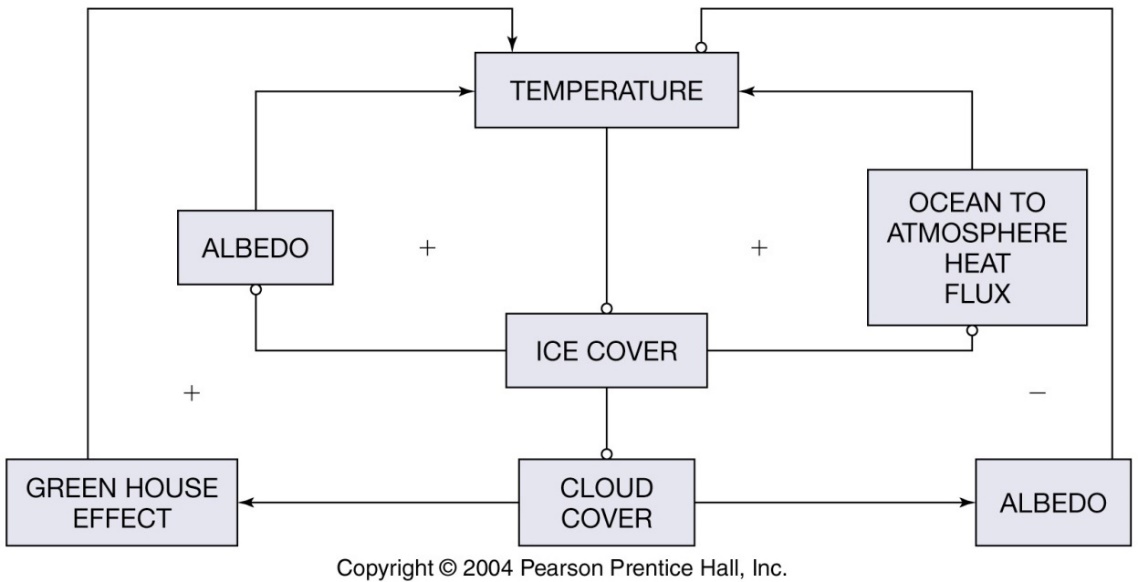 The need for dynamic models
Earth is complex and dynamic:
   e.g., the influence of greenhouse effect on ocean ice-cover.
The need for dynamic models
We could add complexity by graphing, but it would be hard to graph that many variables together.
We could use simple equation to predict the changed states of the components. 
To make it applicable to other places we would need to include parameters considering spatial or temporal variations, as well as lag time in the responses.
Generally, we need spatially-differentiated, temporally-dynamic models of the Earth System.
General Circulation Model
Dynamic models of climate as influenced by components of atmosphere, biosphere, hydrosphere, and lithosphere.
General Circulation Models
= circulation of ocean, 
   atmosphere, energy
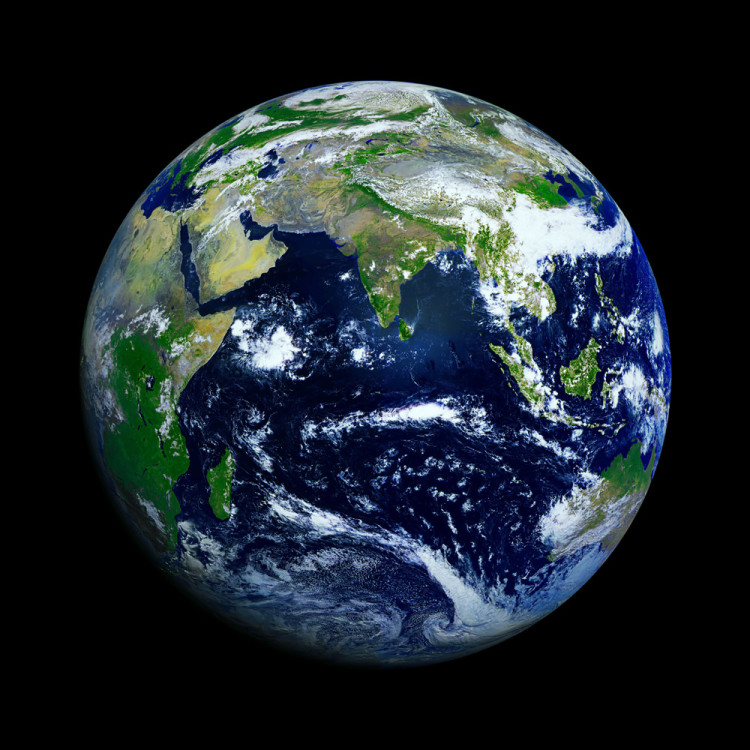 General Circulation Model
3D grid cells
   Divide spatially varied Earth into homogenous units
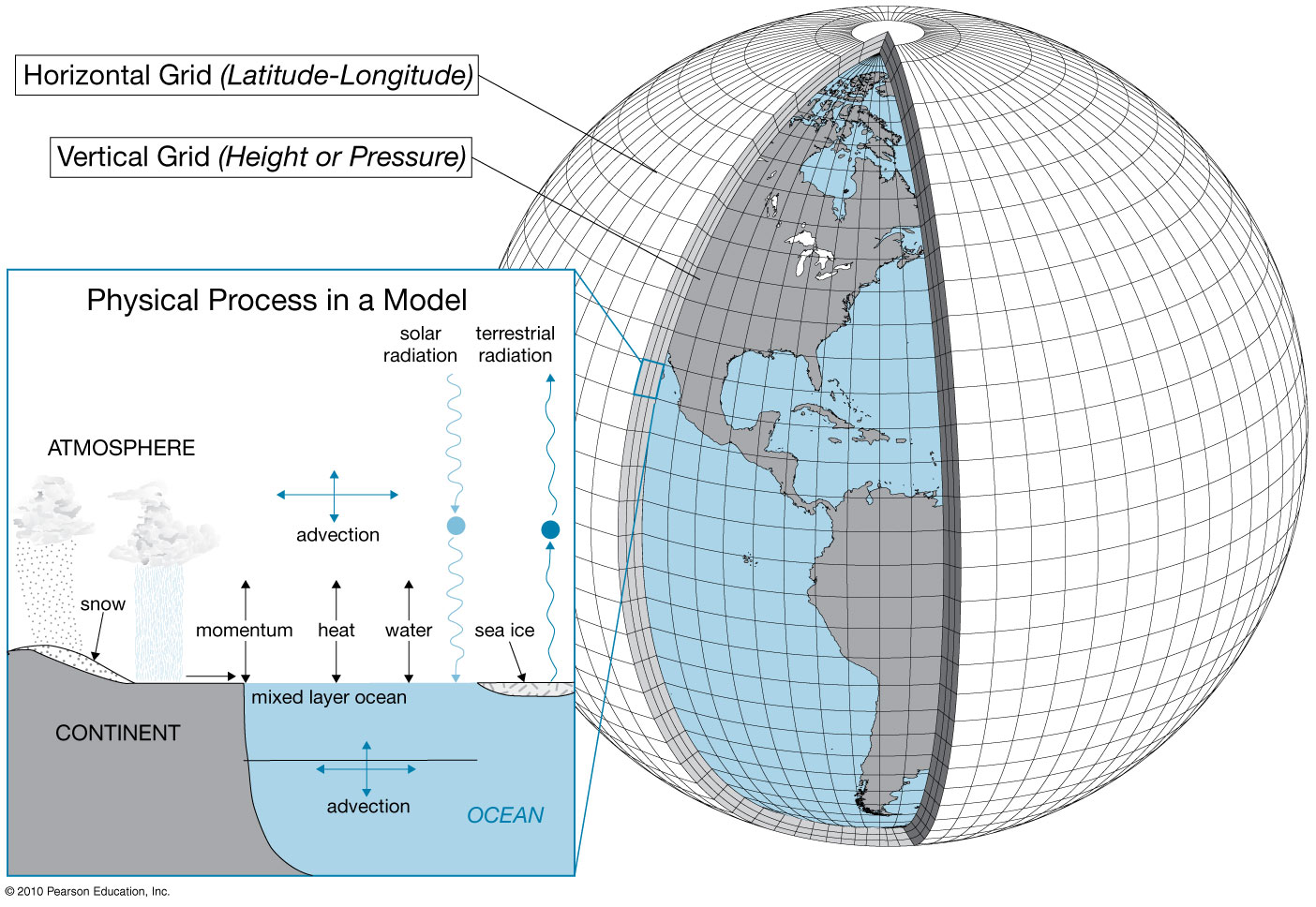 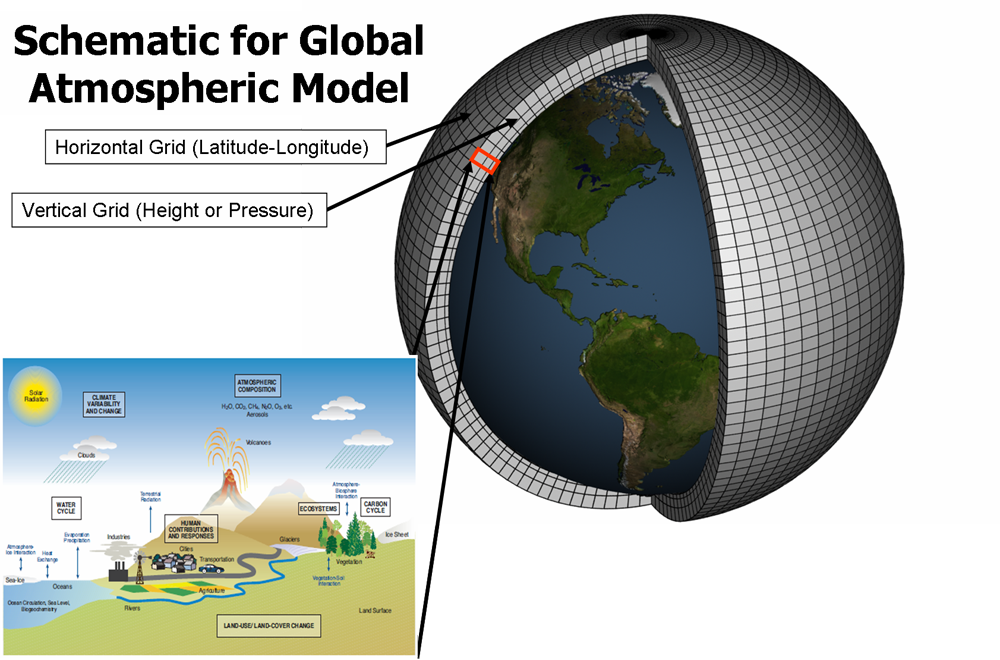 General Circulation Model
Grid size decreases.
 more realistic geography  = more homogenous units
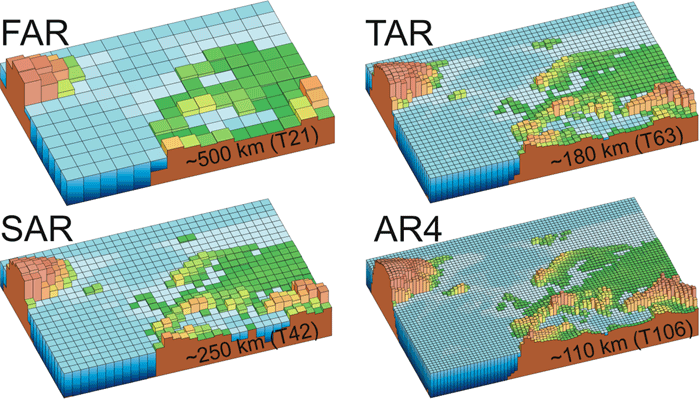 General Circulation Model
vertical layers:



But,
unequal thickness…
Allows more realistic vertical 
motion of air and water
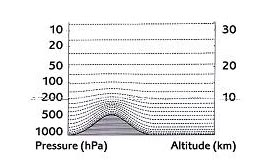 General Circulation Model
GCMs require cell homogeneity.
Real world is generalized into grid-cells.
   What if multiple “land cover types”?

Each 3D cell has inputs, outputs, and stored properties (states).
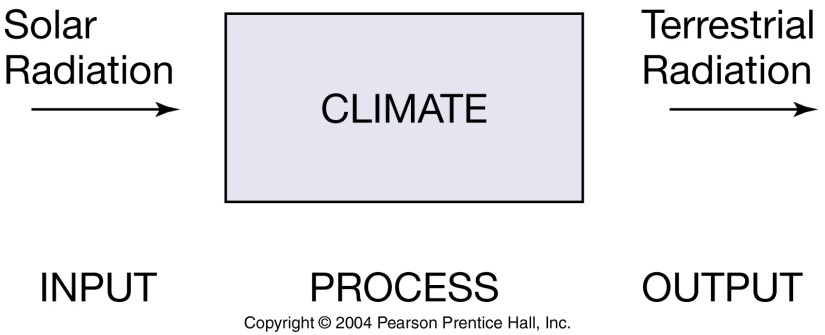 General Circulation Model
Equations are used to predict changes due to processes: wind, runoff, ocean heat exchange, etc.
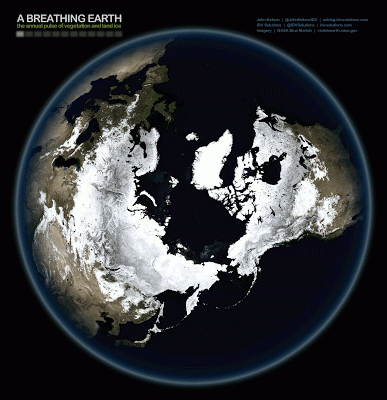 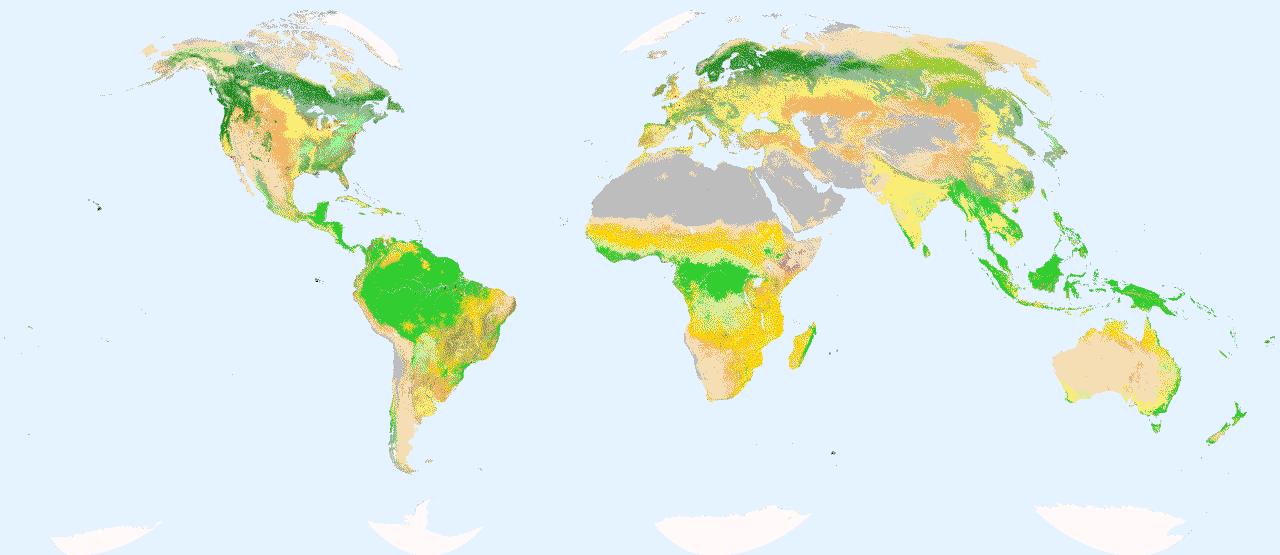 e.g., thermohaline conveyor belt
     Cool deep water      Warm surface water
   A simple horizontal flow of one state (temperature)
 In reality, many fluxes of various states (temperature, salinity, carbon content of the water…)
Quiz
Which statement about GCMs is INCORRECT? 
They are dynamic models.
They are “general circulation models”.
They model Earth as continuous field rather than grids.
They predict the amount of warming due to Earth system feedbacks.
The climate predictions in AR4 (2007) GCMs were made using GCMs whose grids were ____ km wide
2100
1100
110
11
Polling question
GCM predictions can be validated by using them to predict temperatures of the past.
TRUE
FALSE
Sounds like bogus science
GCM predictions
Annual predictions: sea level pressure and wind
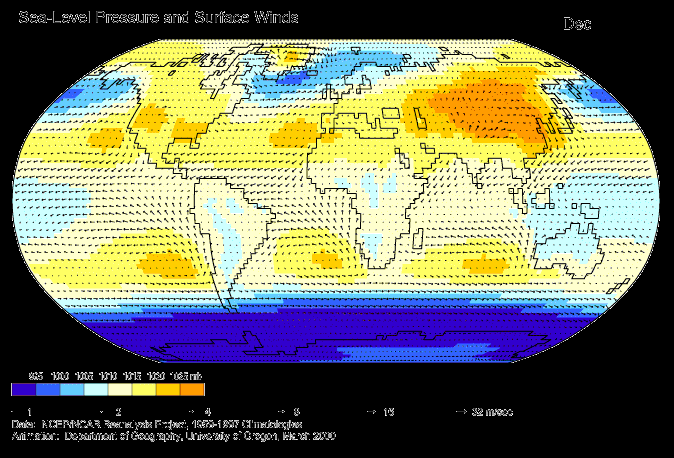 GCM predictions
Centennial prediction: temperature
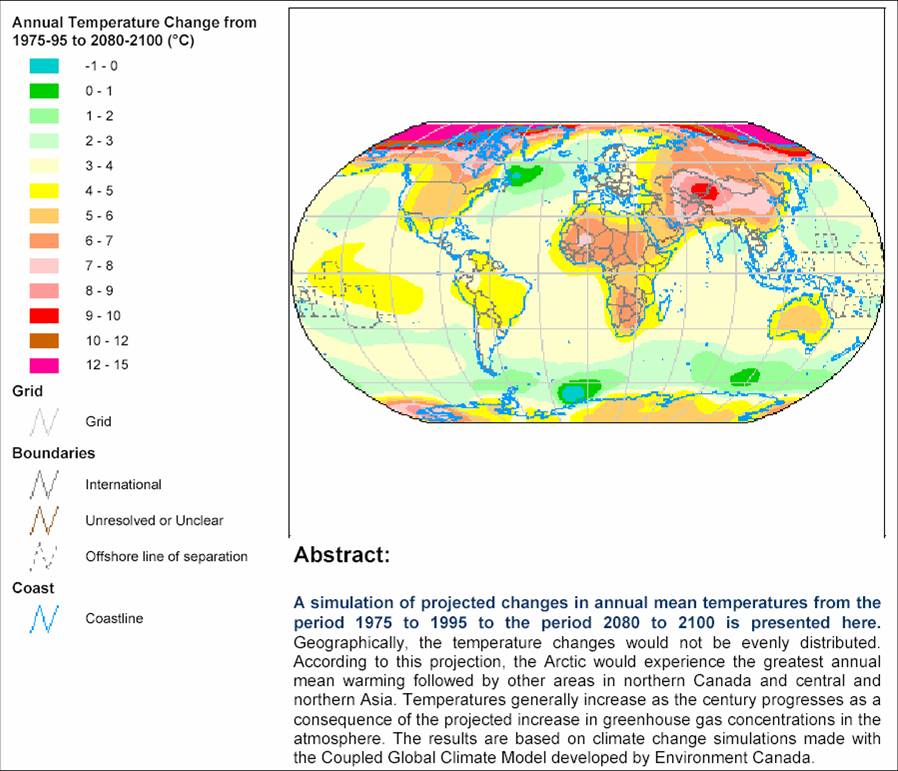 cloud simulation using a GCM

high resolution GCM of surface ocean currents
GCM predictions
transient models:
     - annual changes in GHGs for annual results
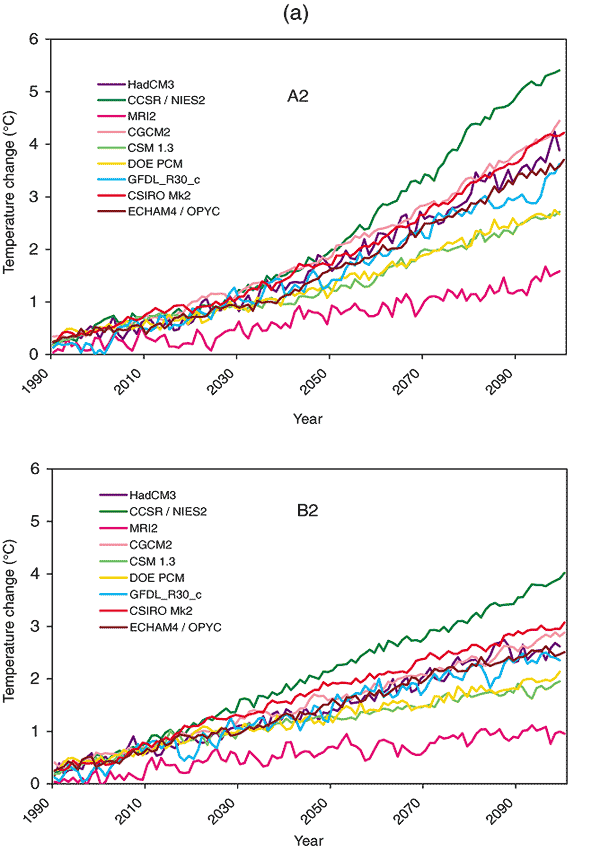 A2: CO2 increases to 840 ppm at 2100
GCM predictions
equilibrium models:
     - a single change made to inputs (perturbation)
 model run until new stable state (equilibrium)
     - e.g., 2xCO2:
     equilibrium takes about 50 years
     prediction includes feedbacks (2 * 1.2°C)
    - limitation: only one prediction…
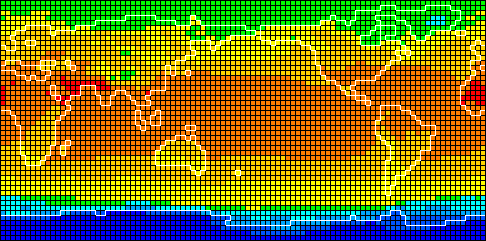 1xCO2
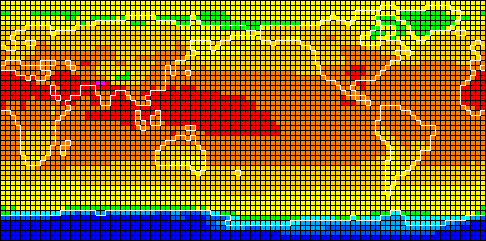 2xCO2
Validation
Predicting the past
  use known levels of solar activity, volcanic activity, dust, and GHGs.
compare to observations
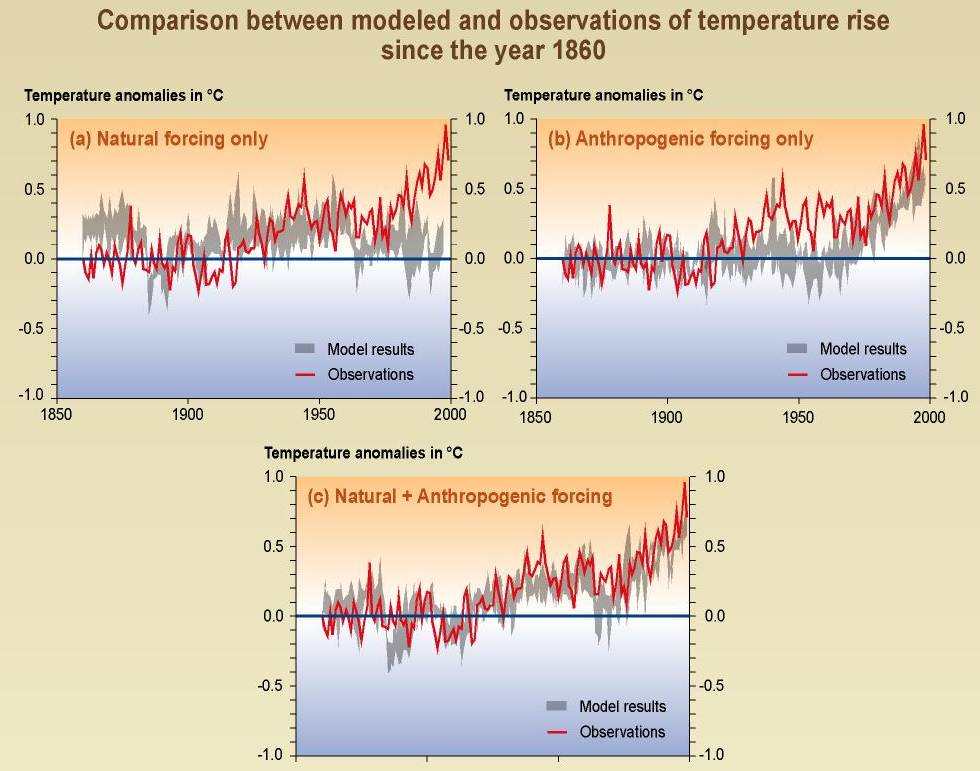 Comparison between modeled and observed temperature rise since year 1860.
Thank you for your attention!